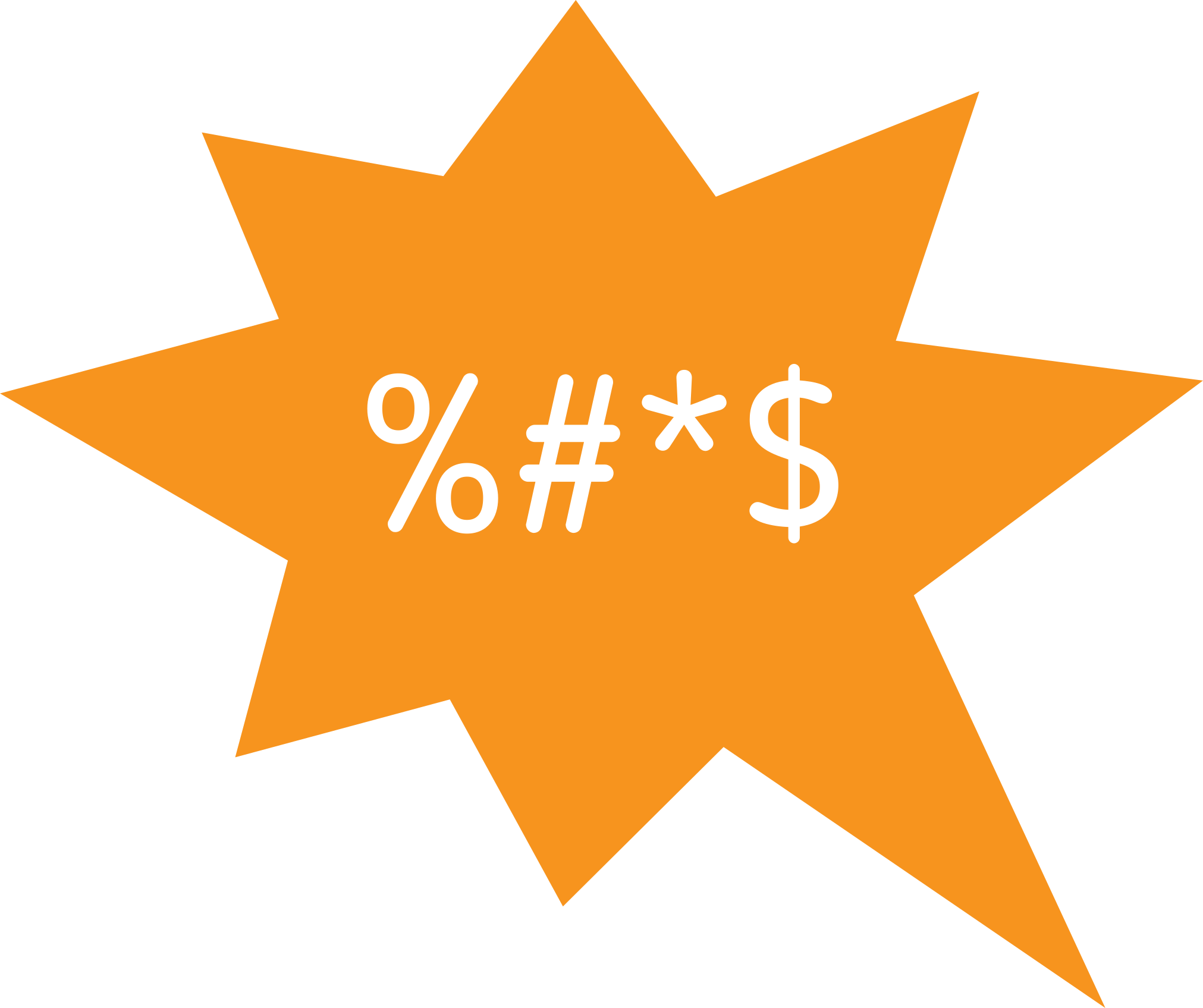 O que é um discurso de ódio? > Cidadania > O jogo das cores - Fichas
O jogo das cores - Fichas
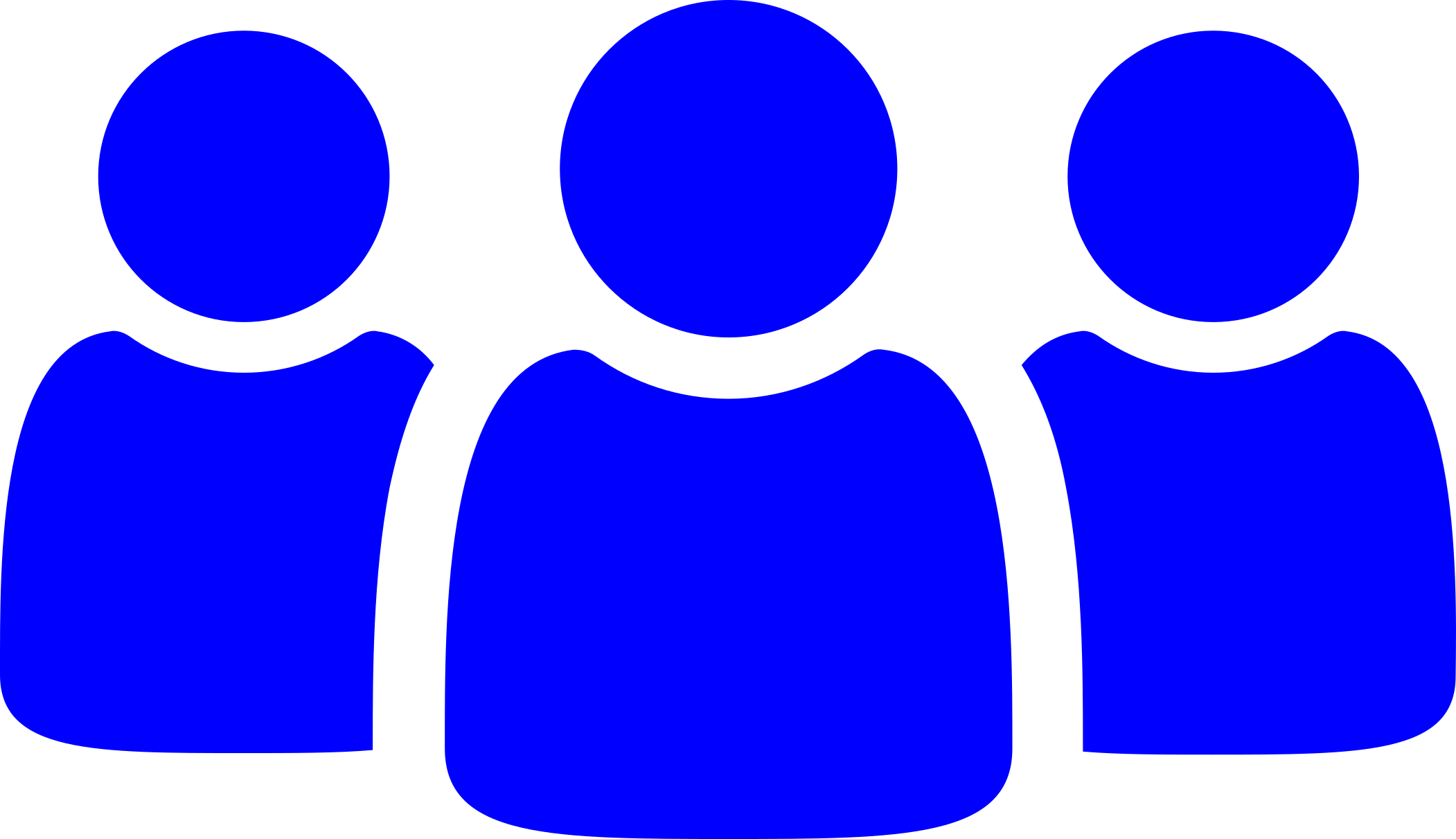 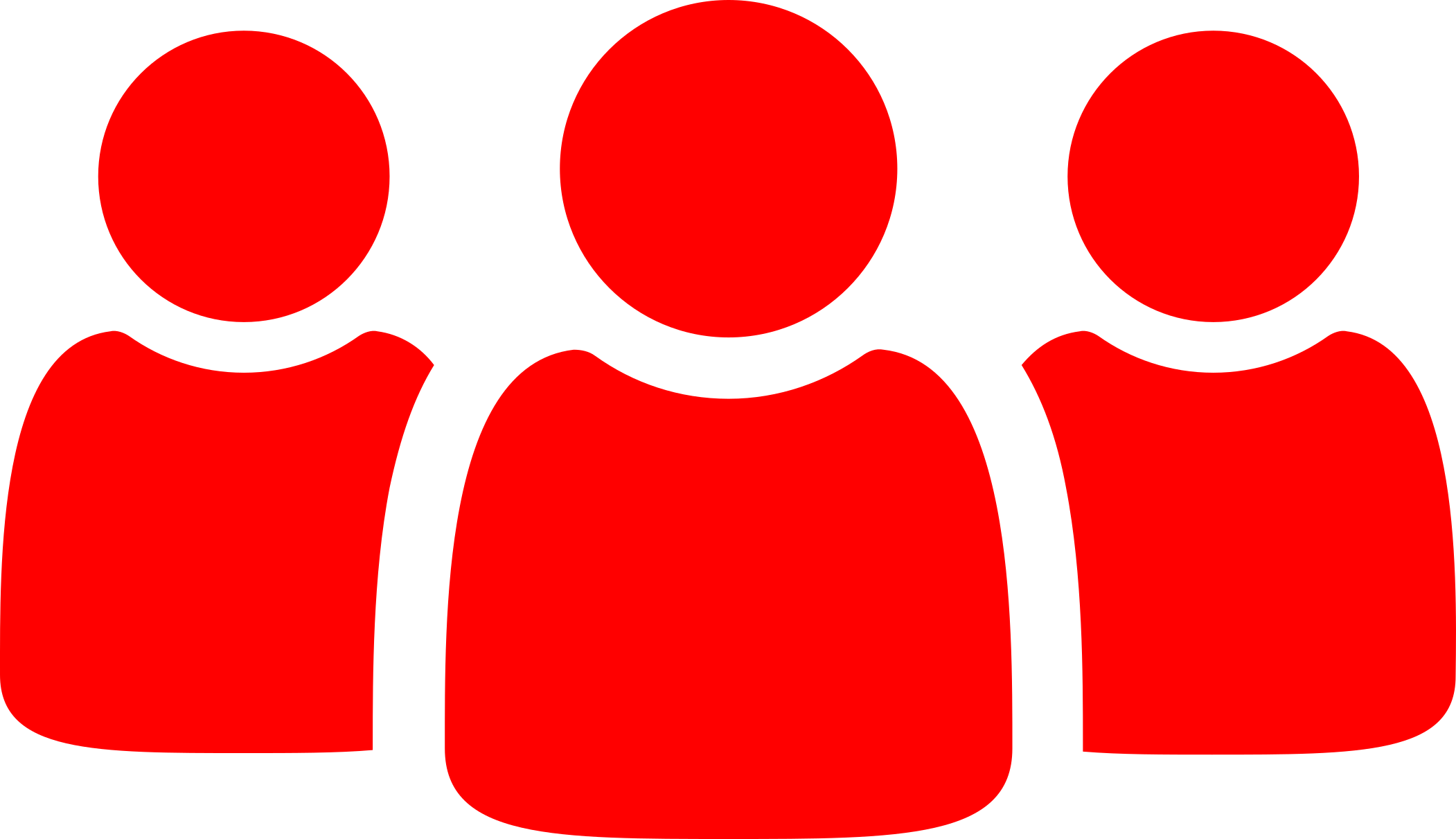 ?
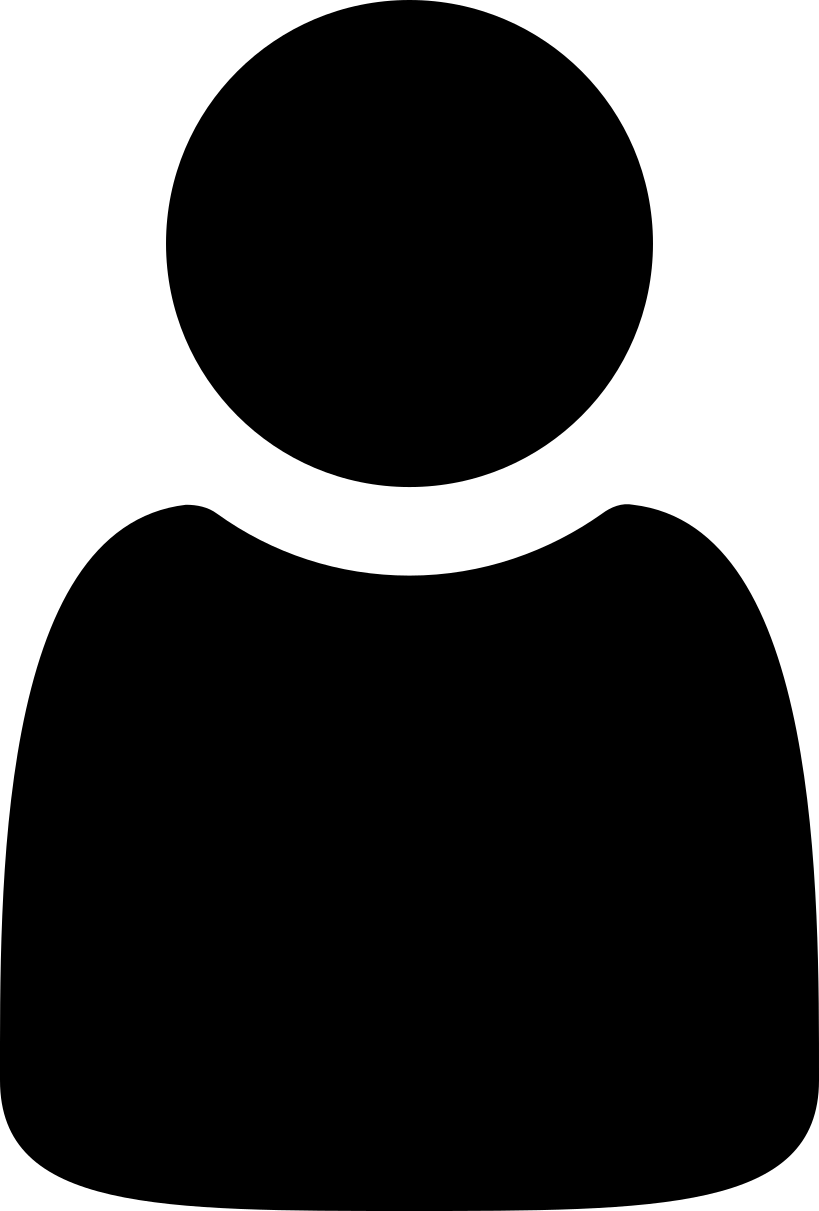 Fichas para utilizar em “O jogo das cores”
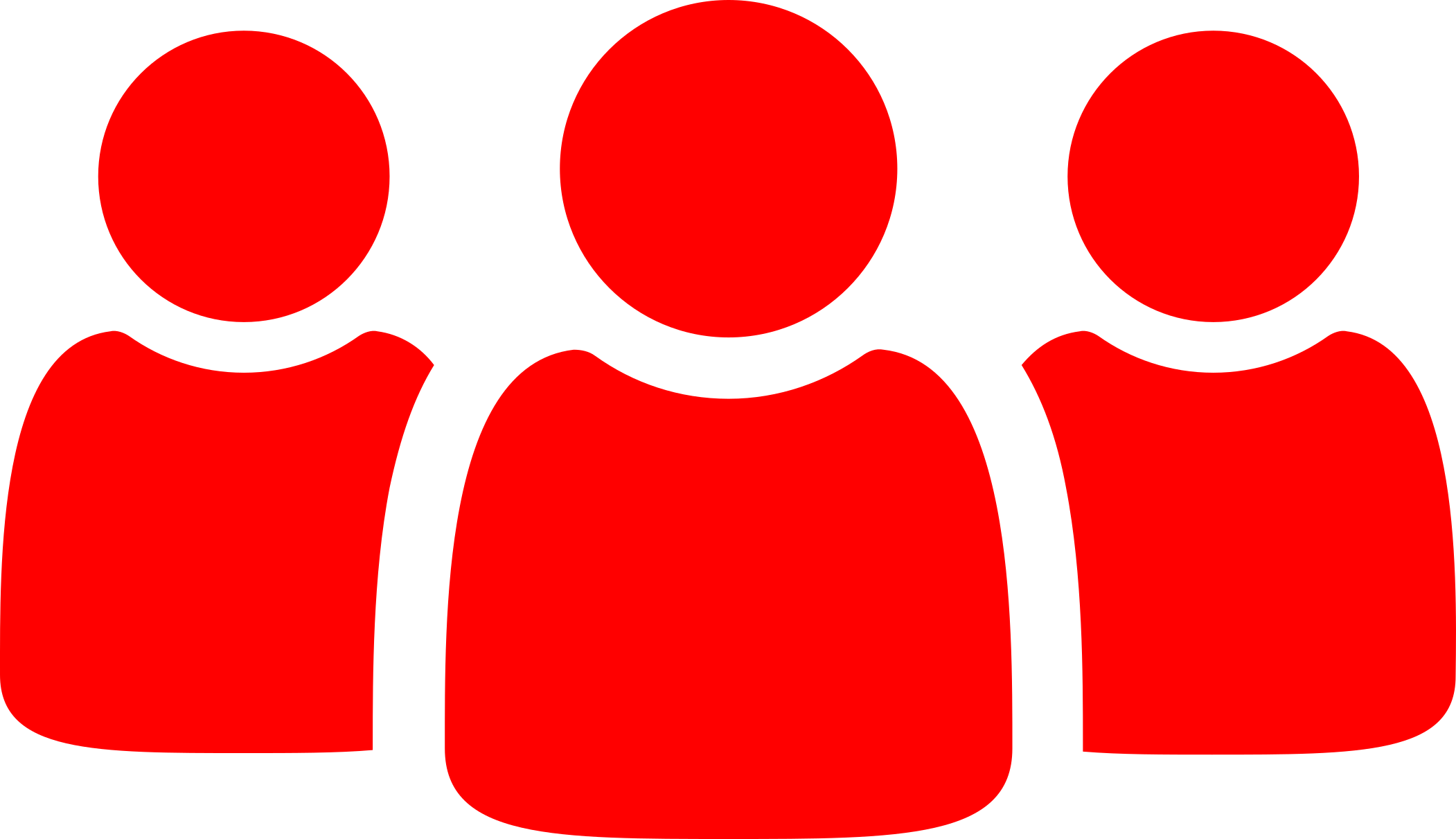 Ronda 1
Persuasores vermelhos
Artístico
Desorganizado
Otimista
Afetuoso
Desmotivado
Amigável
Emocional
Facilmente ofendido
Ronda 1
Científico
Organizado
Cínico
Egocêntrico
Motivado
Hostil
Defensivo
Não facilmente ofendido
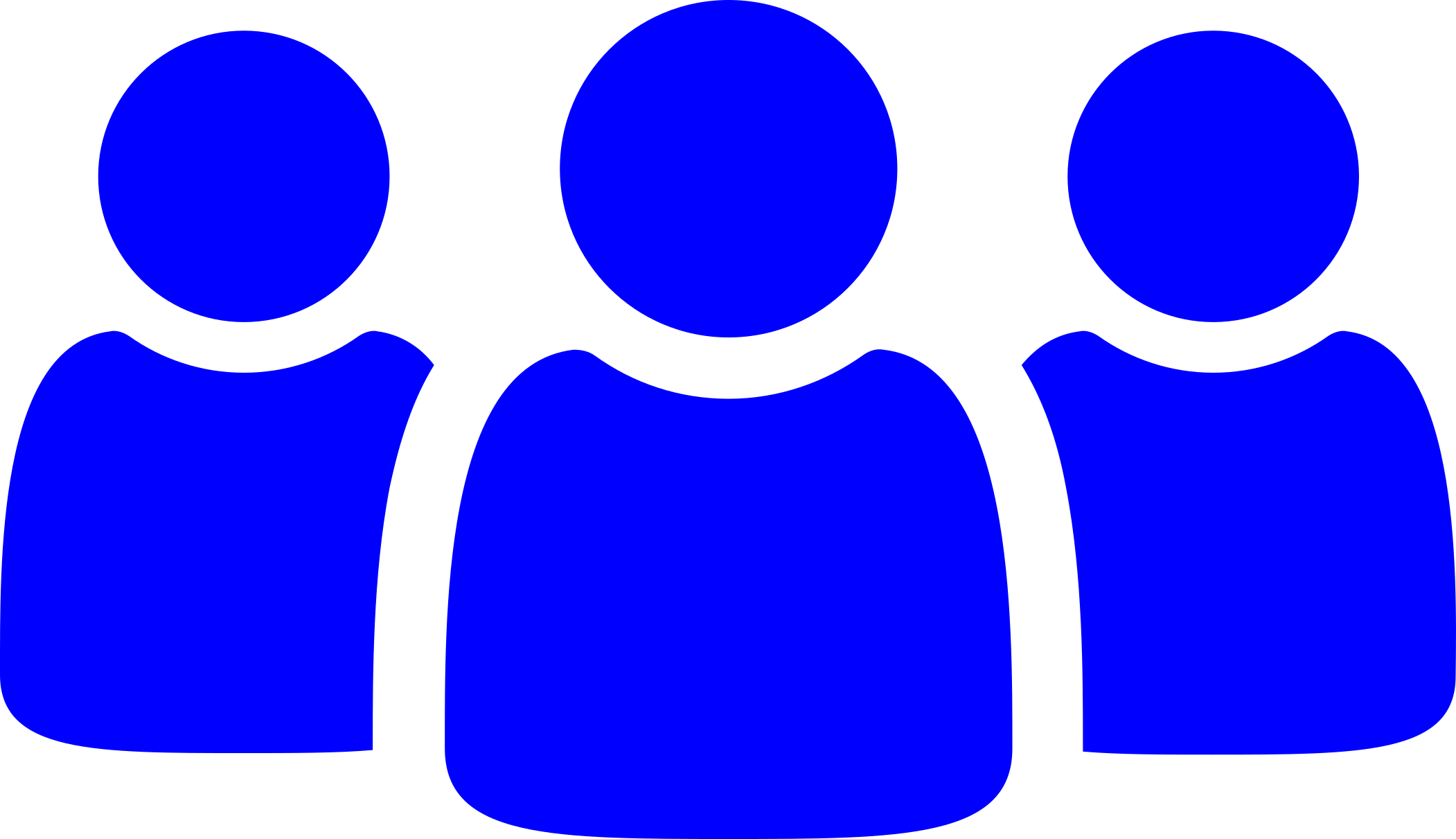 Persuasores azuis
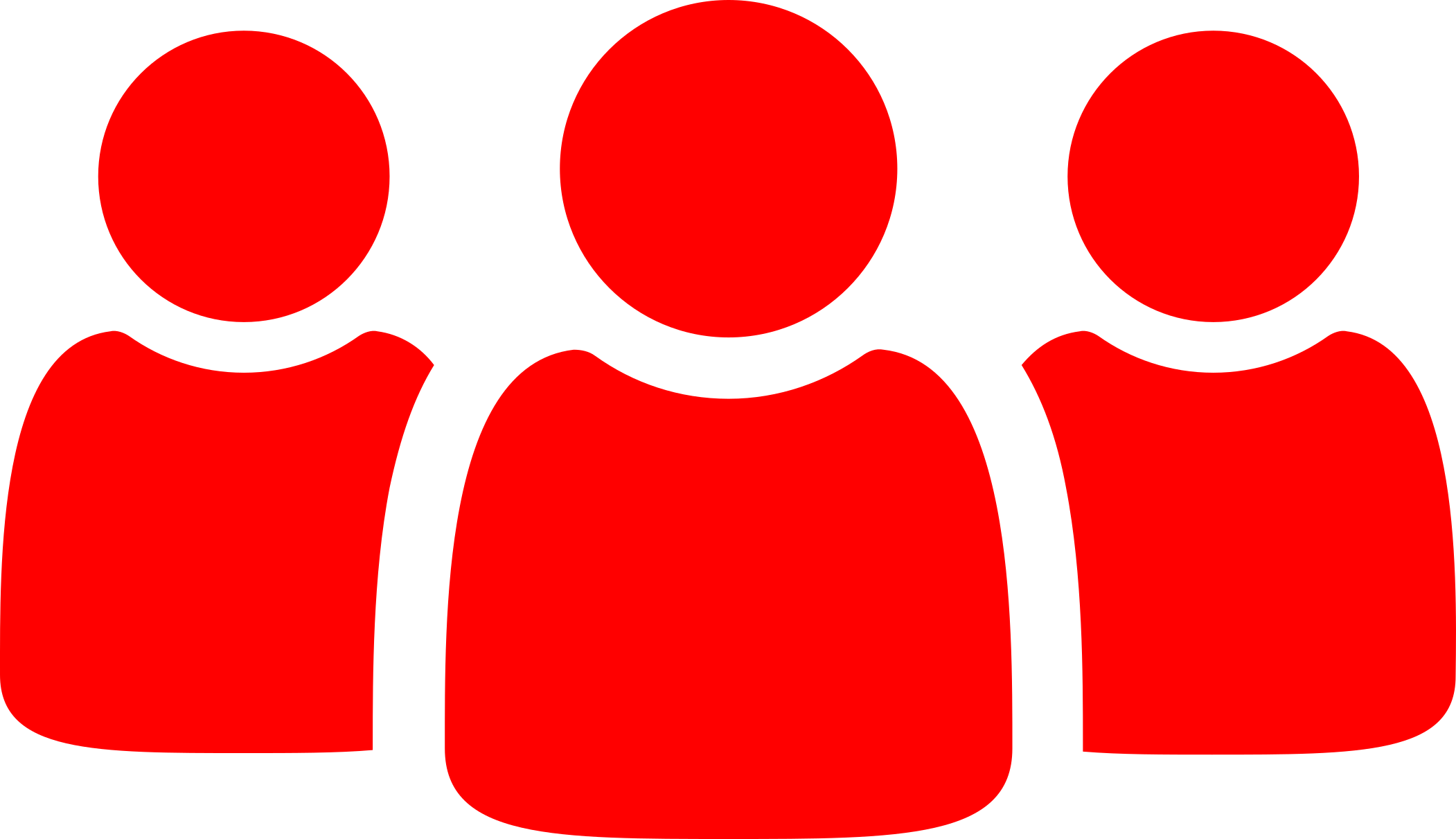 Ronda 2
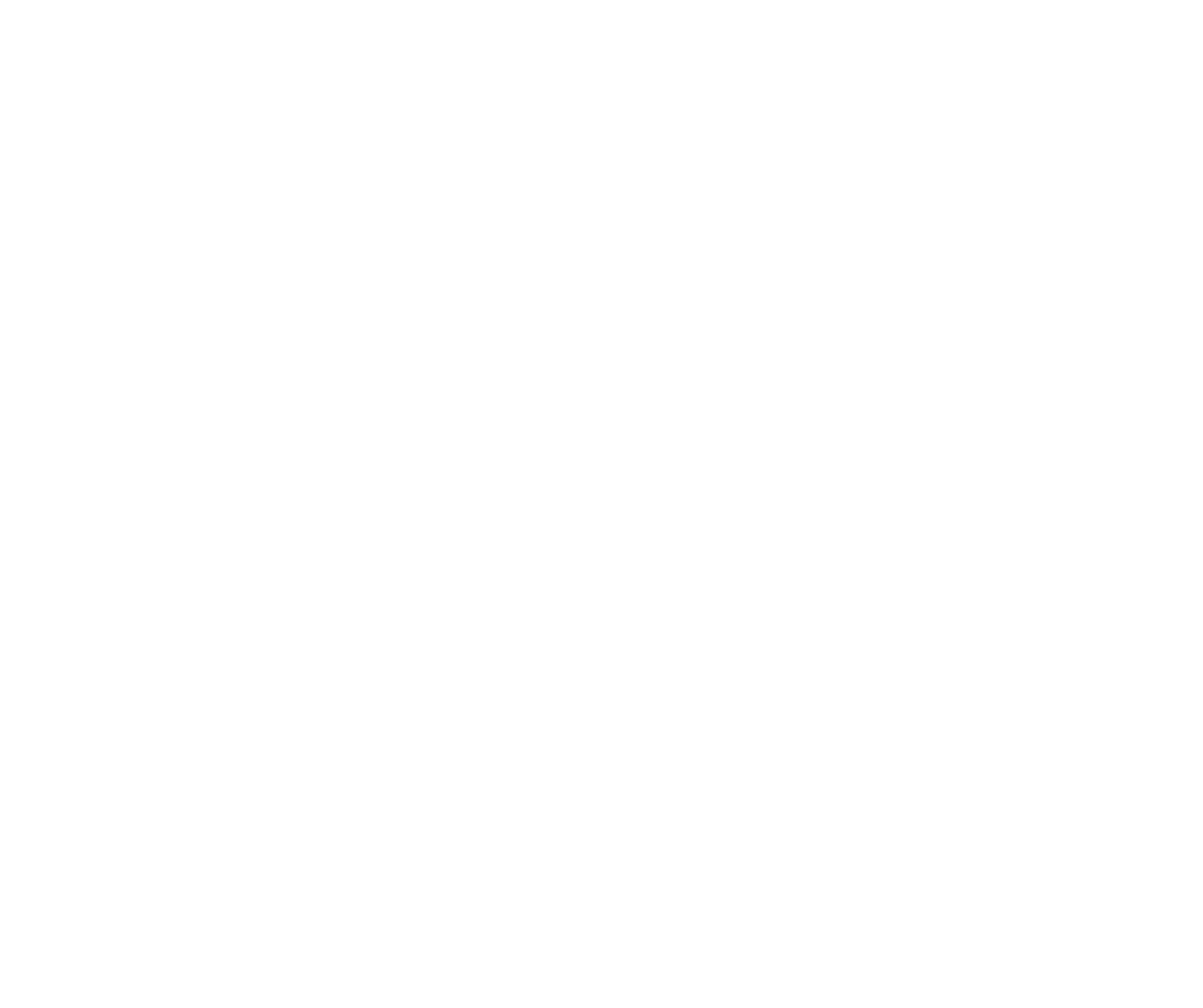 Persuasores vermelhos
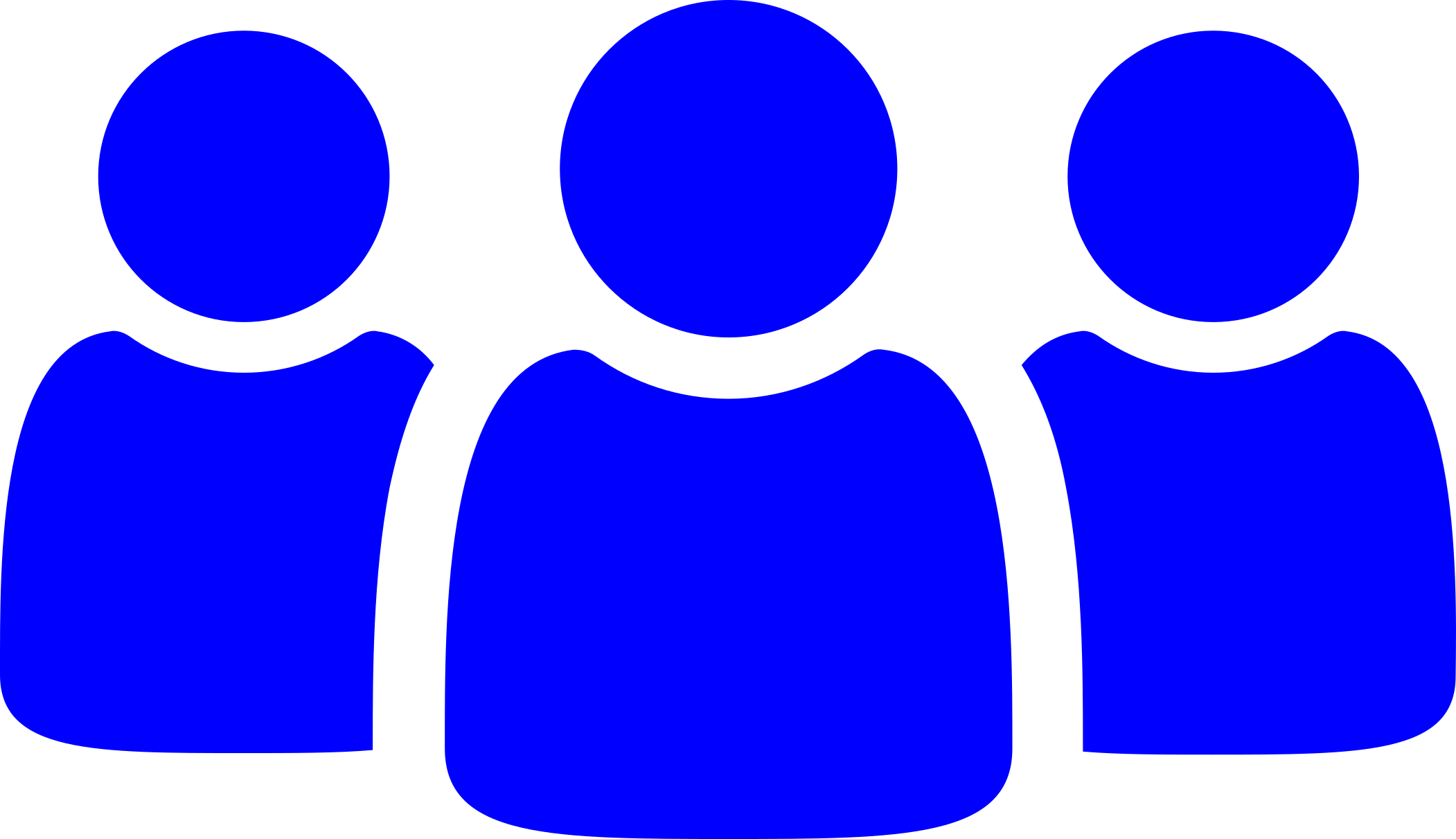 Generoso
Desorganizado
Otimista
Afetuoso
Desmotivado
Amigável
Grande sentido de humor
Pontos de vista antiquados
Profissional
Organizado
Cínico
Egocêntrico
Motivado
Hostil
Reage mal a piadas
Visionário
Persuasores azuis
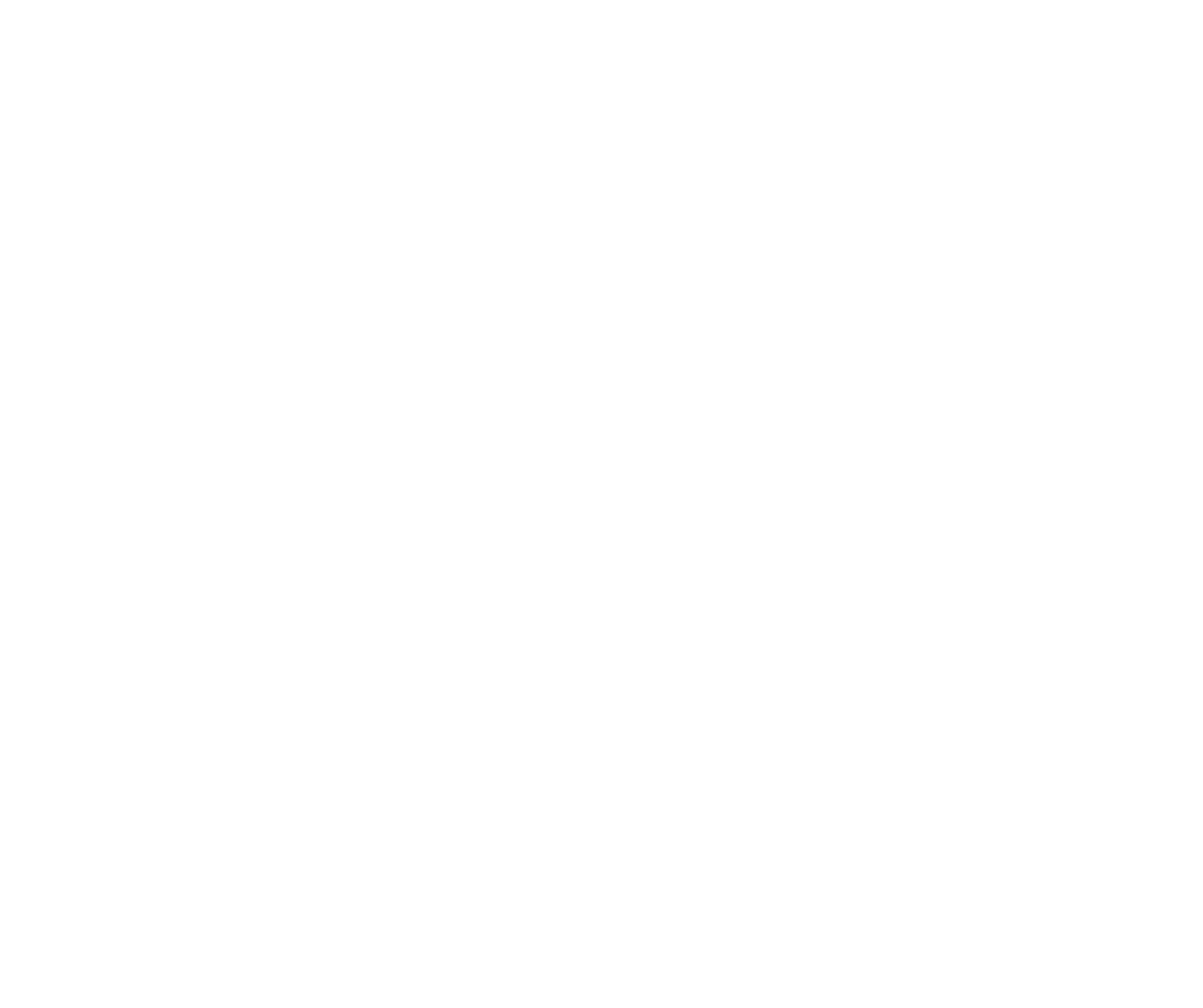 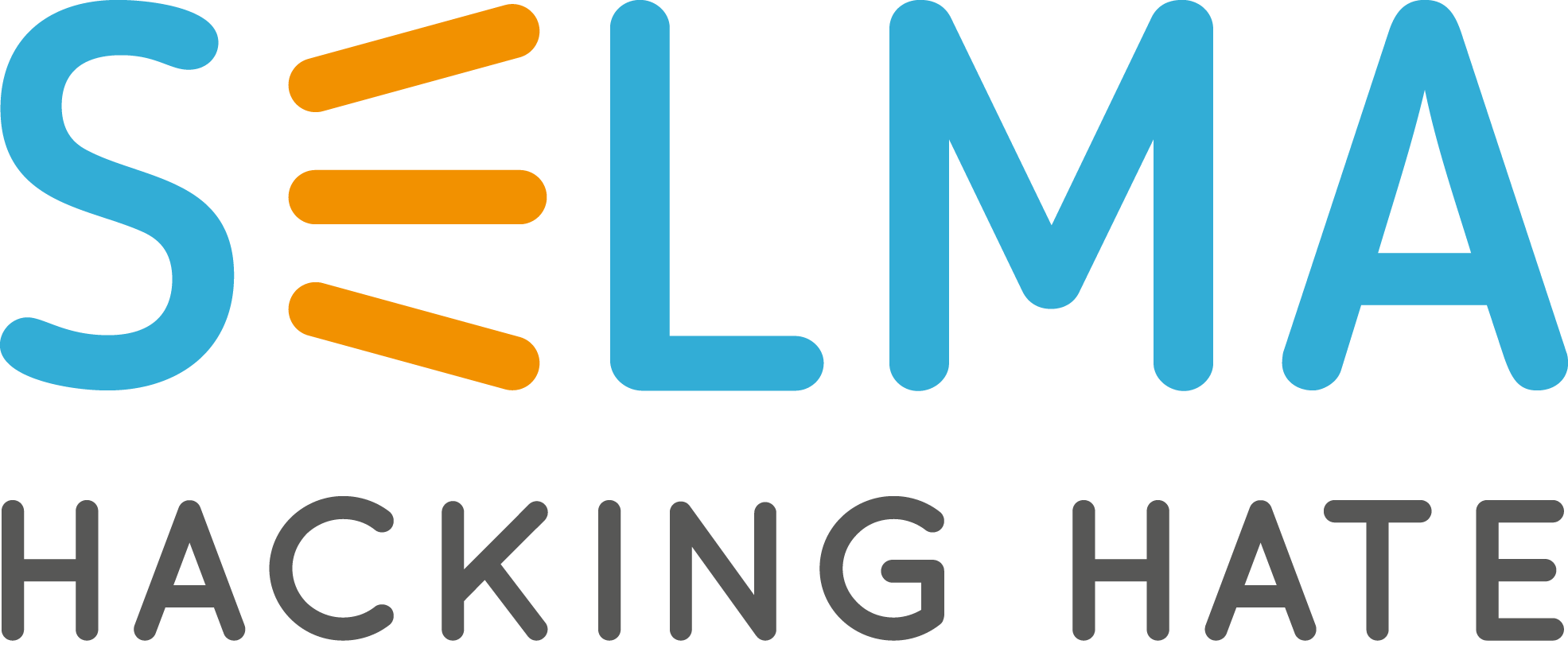 www.hackinghate.eu
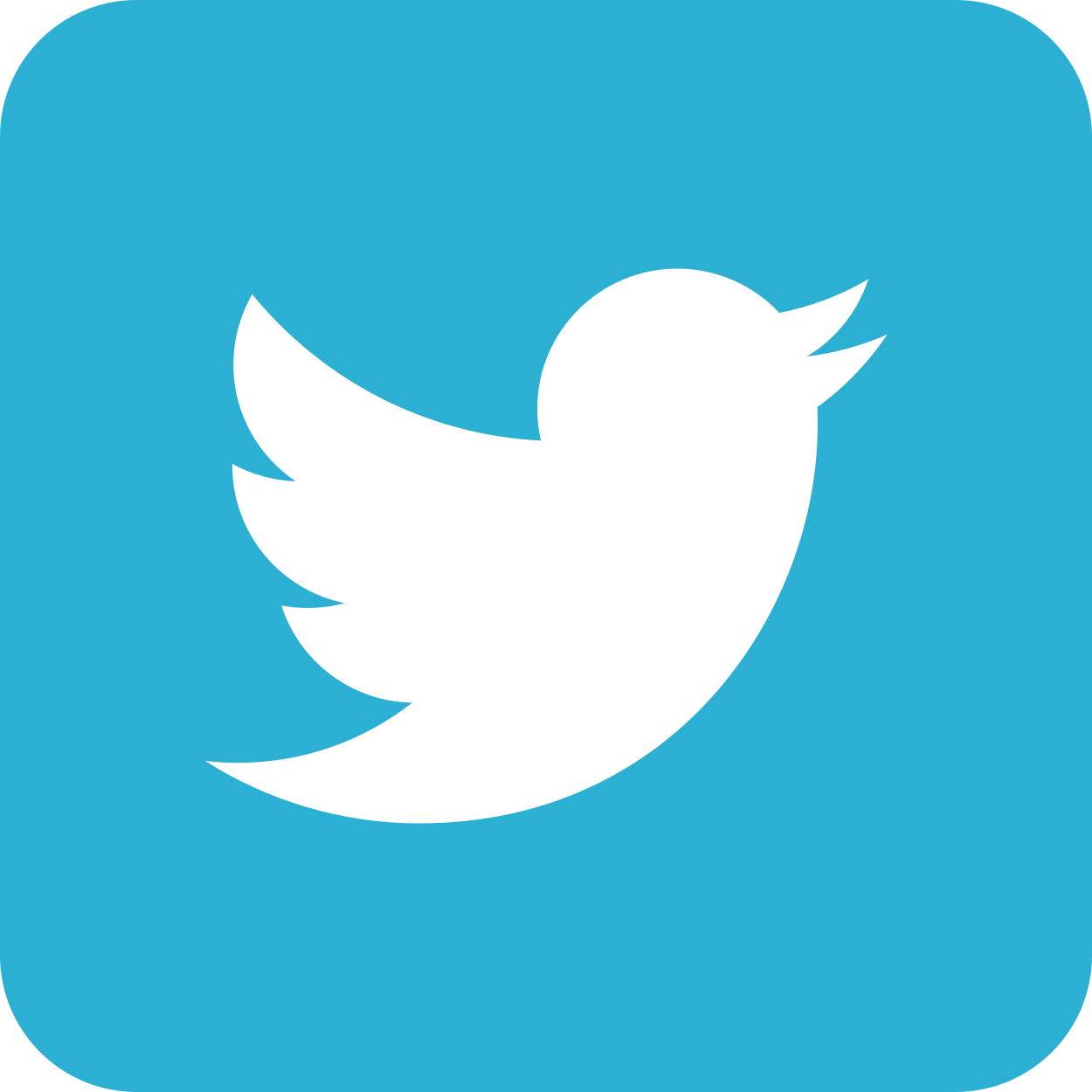 #SELMA_eu
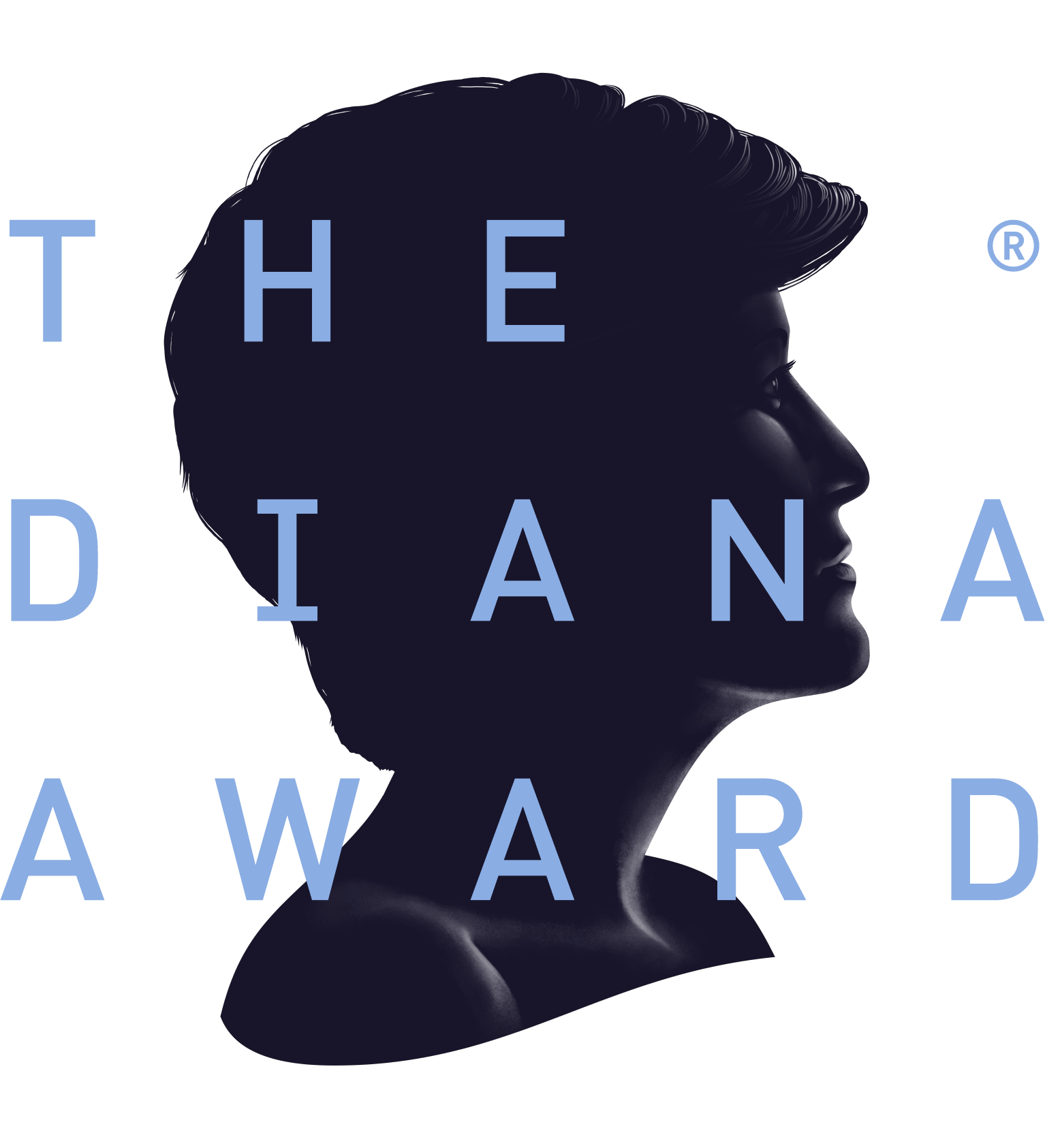 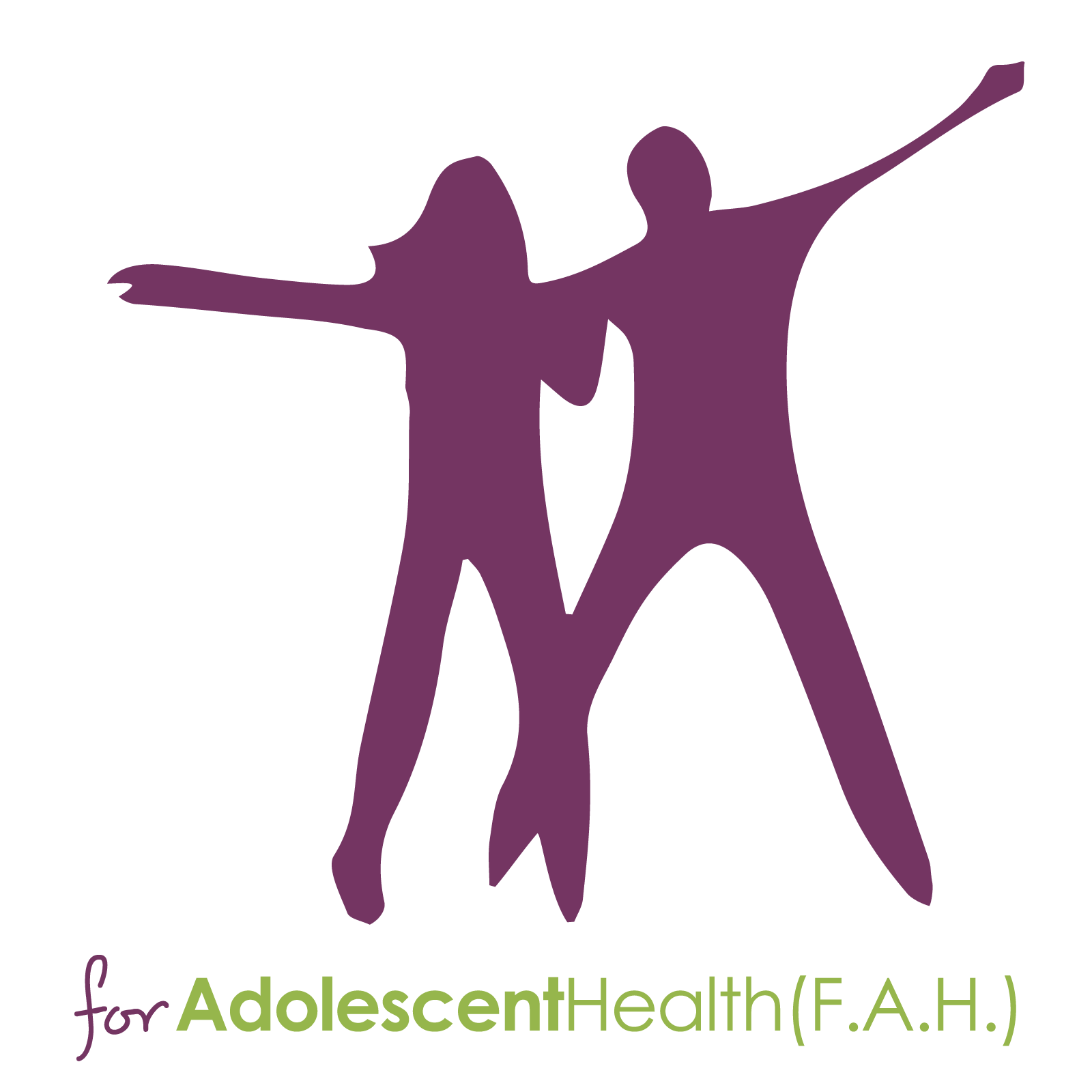 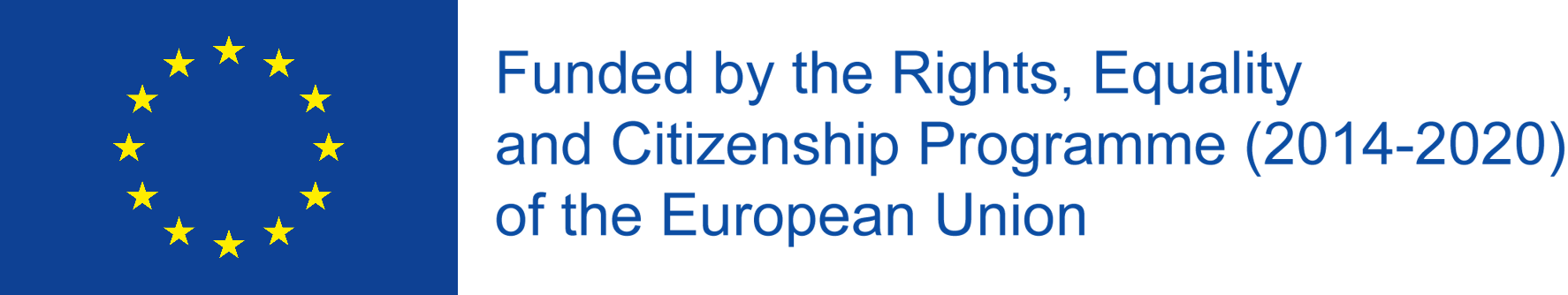 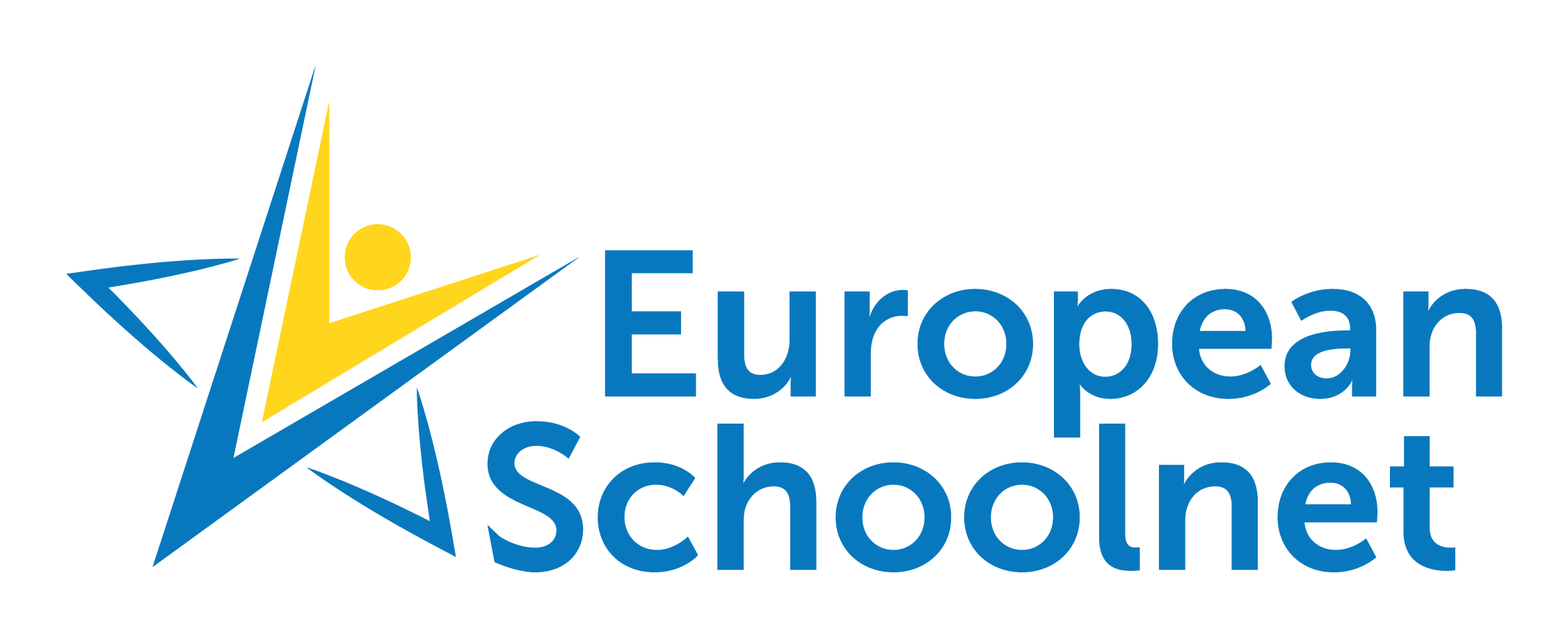 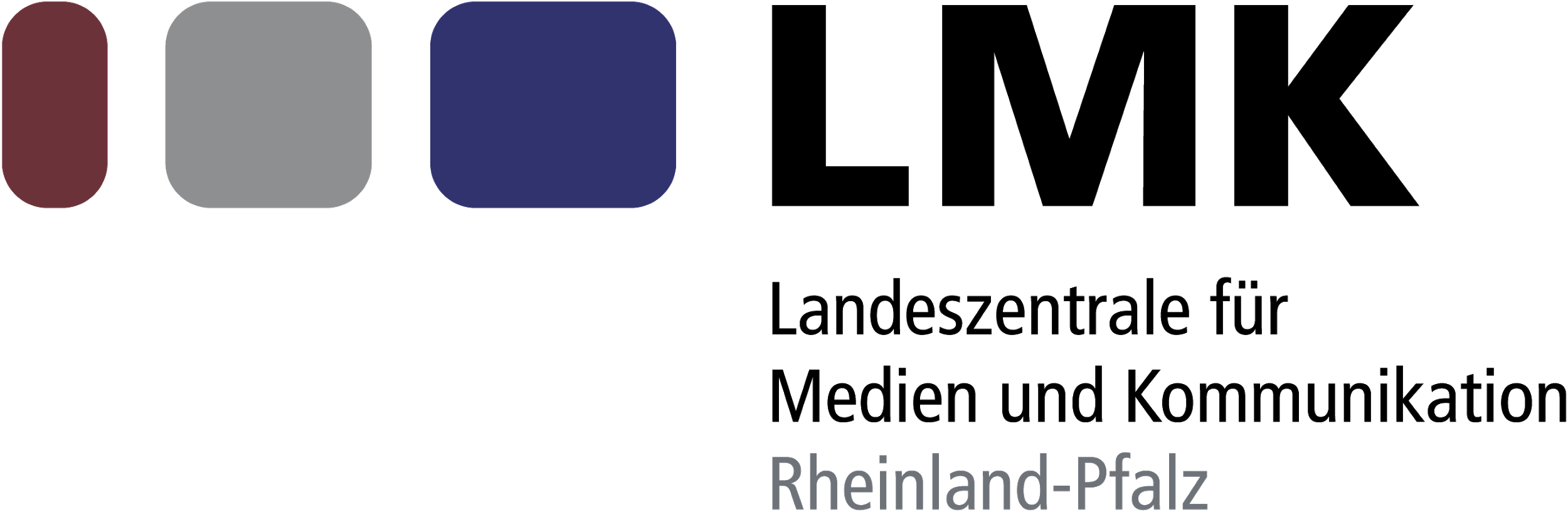 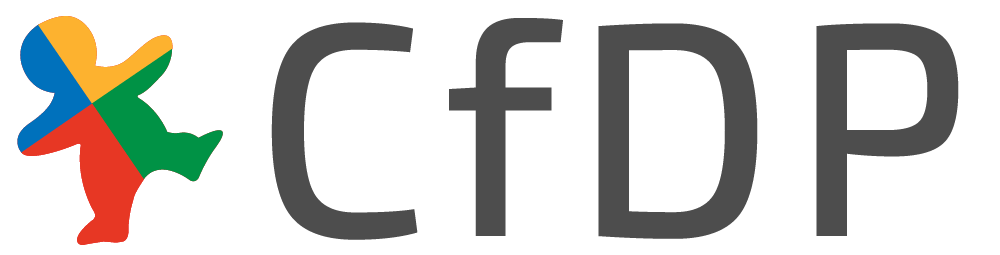 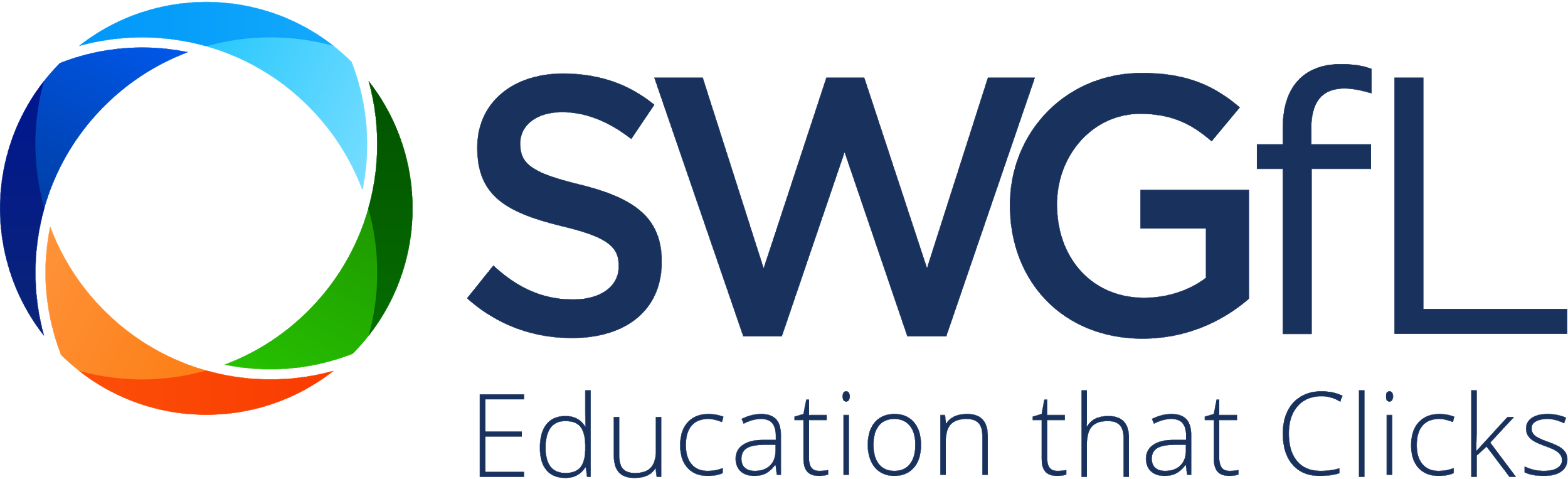